Проблемне питання:
«Чому в умовах майже постійного воєнного протистояння джерела фіксують приклади союзницьких відносин між Кримським ханством та українськими козаками?»
Державний устрій
Кримське ханство. 1441р.
Поділялось на
Бейлики (Округи )
очолювали
ХАН
калга
Муфтій
(Голова мусульманського духовенства)
Беї
нуреддин
Диван
(дорадчий орган при ханові)
Донецька
Запорізька
Херсонська
Крим
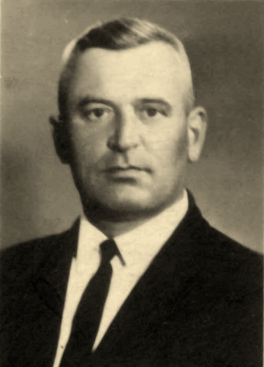 Руденко Олександр Климович – краєзнавець, автор книги “Історія села Медведівки”
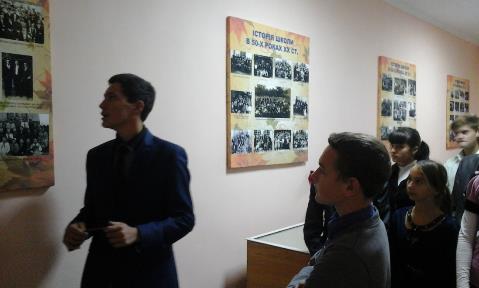 Що було основною тактикою татарських пограбувань?
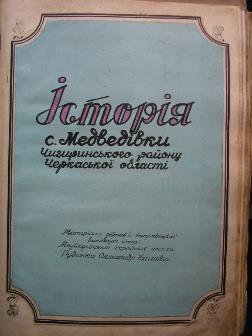 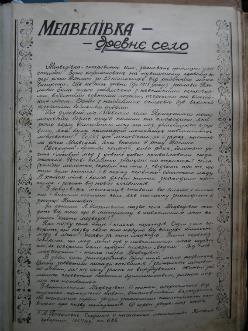 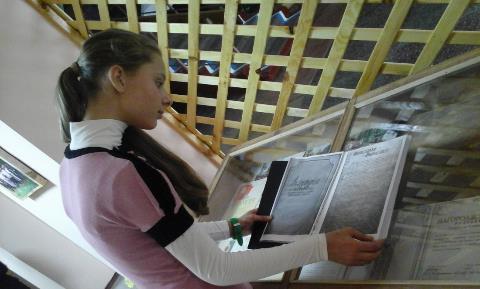 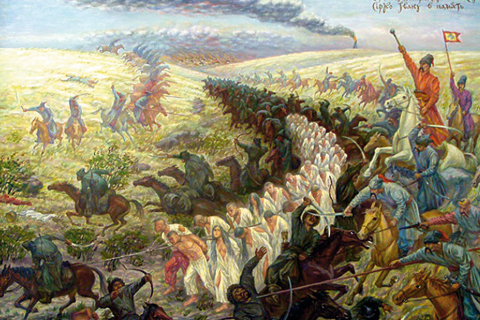 Яка головна ідея цих пісень? Чи можемо ми дізнатись з них якусь важливу інформацію для історії?
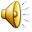 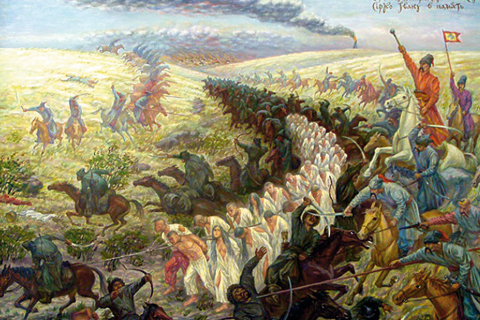 Що було основною тактикою татарських пограбувань?
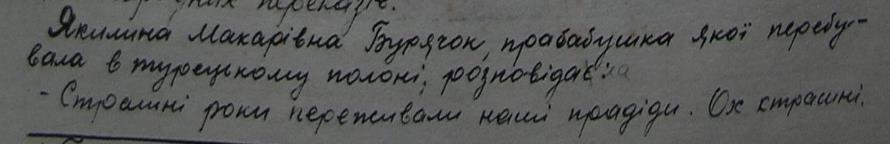 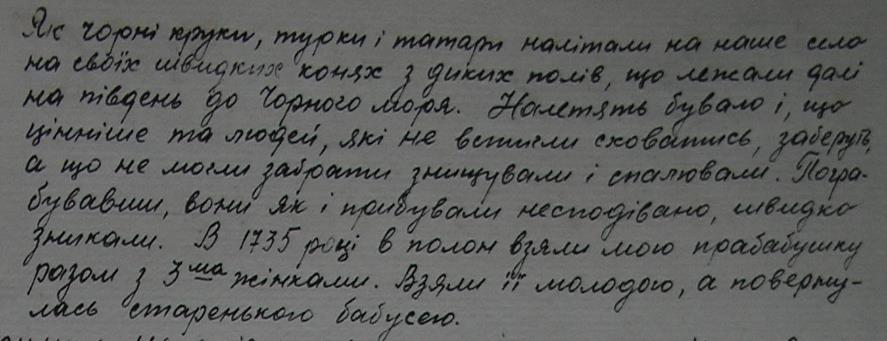 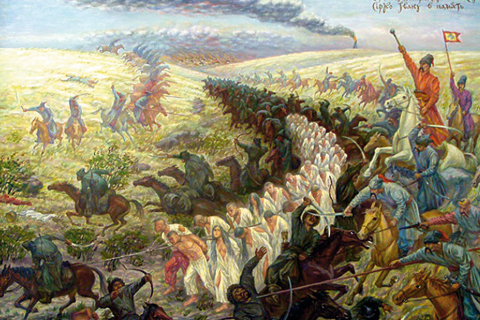 Як на вашу думку українці захищались від нападів татар?
Використовуючи пункт 3 сторінка 78, заповніть схему
Татарські луки, хліб, риба, мед, невільники
Османська імперія
Кримське ханство
Торгівля
Тканина, ремісничі вироби, тютюн, кава
Козаки і Кримське ханство
…У цьому контексті навряд чи правомірно вважати українську козаччину породженням споконвічного протистояння осілого хліборобського побуту з кочовою цивілізацією. Навпаки, поява українського козацтва – це свого роду компроміс із Полем, де саме життя витворило буферну смугу, на якій поєдналися навички виживання в Полі з орієнтацією на цінності осілого світу. Козаки й татари увійшли до історії нероздільно спаяними переліком взаємних відплат, немов дві сторони однієї медалі. Тим-то їхні війни так часто переходили у військове співробітництво, a обмін полоненими й торгові контакти тривали взагалі безперервно…
Яковенко Наталя «Нарис історії України з найдавніших часів до кінця XVIII ст.»
Проблемне питання:
«Чому в умовах майже постійного воєнного протистояння джерела фіксують приклади союзницьких відносин між Кримським ханством та українськими козаками?»
ТЕСТИ
3
1
2
Таблиця успіху
4
5
Васальна залежність Кримського від Османської імперії була встановлена в:

А) 1478         Б) 1441

В) 1572         Г) 1385
2. Дорадчий орган при ханові називався:
А) калга              Б) Диван

В) уряд              Г) муфтій
3. Як називались заступники хана:

А) калга і муфтій
Б) муфтій і бей
В) нуреддин і бей
Г) Калга і нуреддин
4. Голова мусульманського духовенства називався:

А) Бей            Б) муфтій

В) муедзин      Г) патріарх
5. Територіально країна була поділялось на:

А) ханства       Б) повіти

В) бейлики      Г) воєводства
Ти можеш краще!
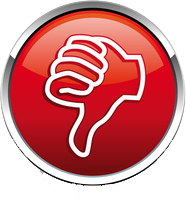 МОЛОДЕЦЬ! ПРАВИЛЬНО!
Вітаю! Відповідь правильна!
Удача на вашій стороні!Відповідь вірна!
У вас все вийде!Відповідь правильна!